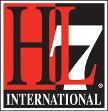 With meeting discussion notes
To join the meeting:

Phone Number: +1 770-657-9270Participant Passcode: 943377#
Care Plan (CP) Meeting Wednesday, August 29, 20121700-1830 EDT
Laura Heermann Langford (Laura.Heermann@imail.org)
Stephen Chu (stephen.chu@nehta.gov.au)

*Care Plan wiki: http://wiki.hl7.org/index.php?title=Care_Plan_Initiative_project_2011
HL7 Patient Care Work Group
August 8, 2012 Agenda/Minutes
Agenda Review – update as needed

Modeling work  -
Participants- Meeting of 2012-07-25
Modeling Discussion Notes
Notes from July 25
Luigi and Enrique were able to meet face to face
Models done to date were reviewed and exchanged
Possible approaches to complete were reviewed and discussed
Determined to follow the narrative storyboard -> use case-> process model -> information model approach
Luigi and Enrique will be splitting the work according to storyboards for the above stated process. 
(Luigi = home care, acute care)
(Enrique = pediatric, Perinatal, stay healthy)
Requesting next meeting be 1.5 hours devoted to modeling work
To Do – From Prior meeting discussions
Create Glossary (to include care plan, care paths, protocols, …)
Diagram how care plans relate to each other (context associations, express the relationship of multiple care plans)
HL7 and ISO definition of care plans and include with glossary
Look at the “across-specific point care plans” impacts, in bound and out bound risks
Review links from Susan re: Marshfield Clinic and S&I Framework

Discussion – Care Coordinator = system actor vs human actor
Propose:   Coordinator of Services = human actor
Other Discussion Notes
Susan mentioned work done by Marshfield clinic re: the use of data for quality improvement – dsahboard, drill down into underlying data etc.  
Marshfield Clinic (Wisconsin) homegrown E.H.R. that is quality data driven.
https://fedgov.webex.com/ec0605ld/eventcenter/recording/recordAction.do?theAction=poprecord&actname=%2Feventcenter%2Fframe%2Fg.do&apiname=lsr.php&renewticket=0&renewticket=0&actappname=ec0605ld&entappname=url0107ld&needFilter=false&&isurlact=true&entactname=%2FnbrRecordingURL.do&rID=15818342&rKey=bc14120d8f6fb9a1&recordID=15818342&rnd=3161672308&siteurl=fedgov&SP=EC&AT=pb&format=short


CMS Page listing coordinated care model source information
http://www.innovations.cms.gov/areas-of-focus/seamless-and-coordinated-care-models/

Susan/Laura agreed to update team on work occurring at the US ONC S&I Framework 2 meetings from now.  

Email update from Susan
The ONC group working on this is located at:
http://wiki.siframework.org/Longitudinal+Coordination+of+Care.  

LTPAC and Longitudinal Care Plan are the two most related.  LTPAC has the data elements.  LCP is basically beating around the bush to do what we are trying to do in this group in HL7.  We are currently working on a white paper to try do describe what a longitudinal care plan is.  Unfortunately, it doesn’t work from first principles and grow logically.  Instead it uses the Home Care Plan of Care as the starting point because that is what CMS wanted.
Future Meetings
Conference calls between now and September 2012 – see wiki
90 min., Wednesday 5-6:30pm US Eastern, fortnightly  (every week)
Will be using Mikogo for screen sharing  
Next meeting
September 13 – Baltimore F2F Meetings.  Thursday Morning Q1
September 26 – Next T-Con
Agenda
Modeling
Other topics:
Update on S&I Framework Activities
Follow up on documents related to requirement work done by Andre is needed.  
Stephen/Laura will look to see if Andre’ has posted his documents and if not will contact him to obtain copies. 
Schedule TBD
Requirements Definition
Stephen Hufnagel: EHRS FIM on Care Plan Items
Appendix
Past Participants-
Past Participants-